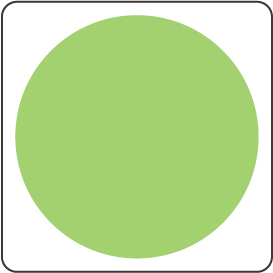 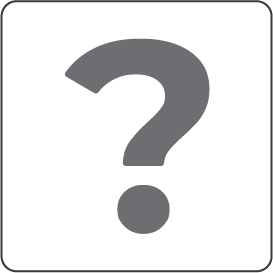 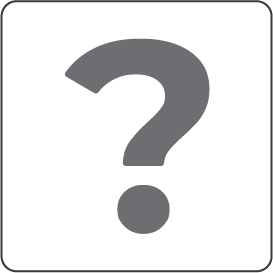 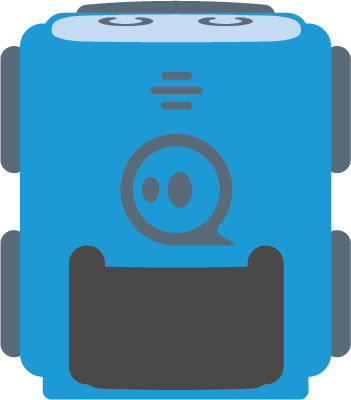 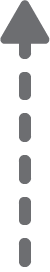 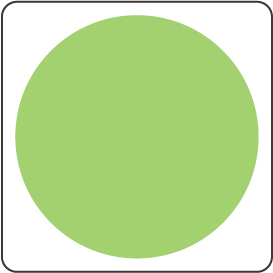 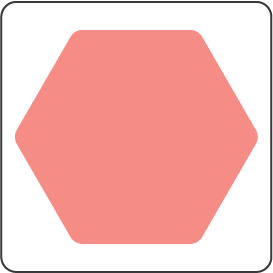 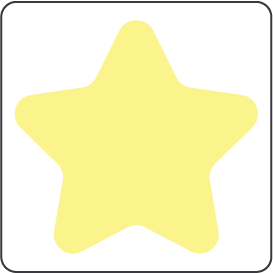 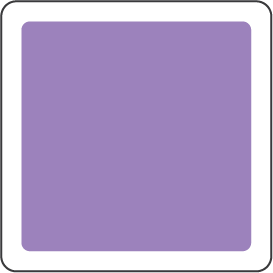 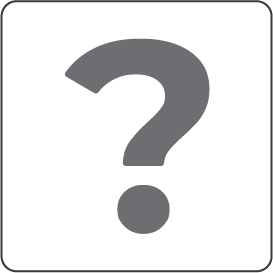 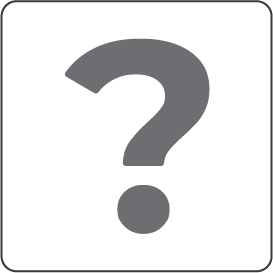 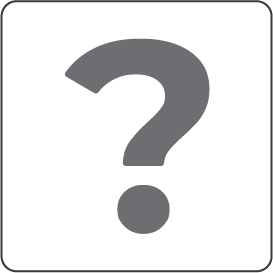 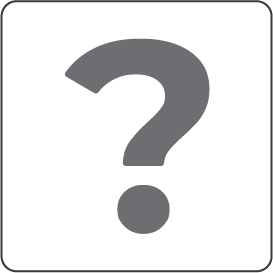 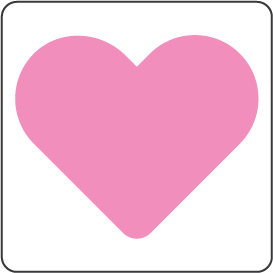 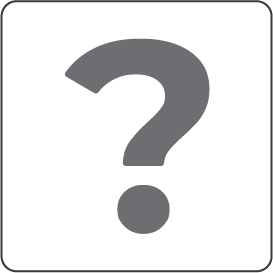 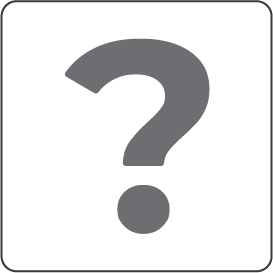 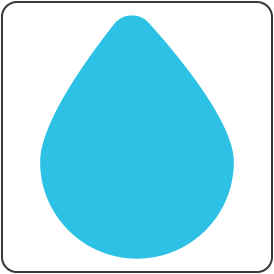 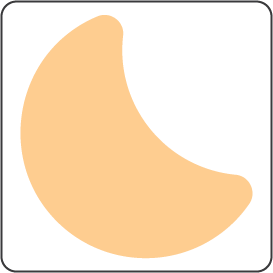 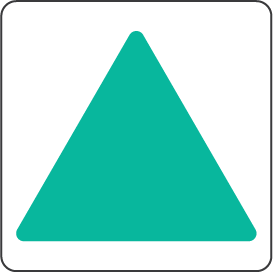 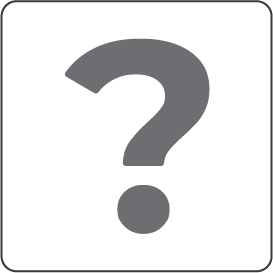 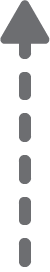 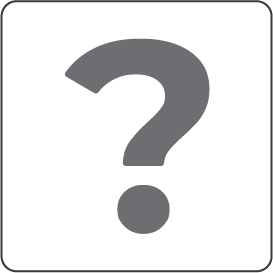 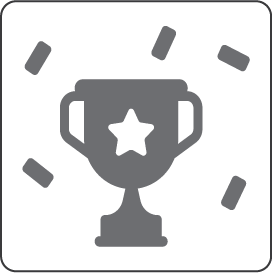 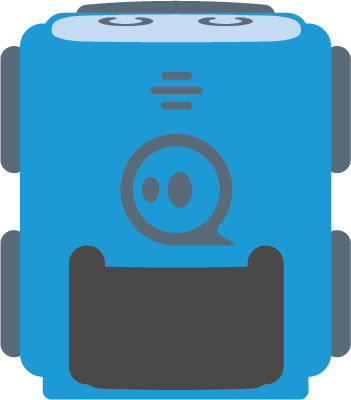 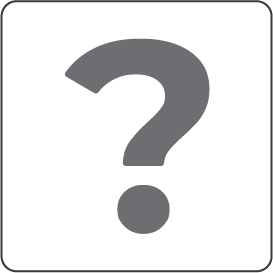 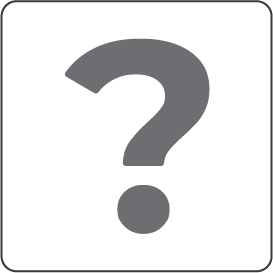 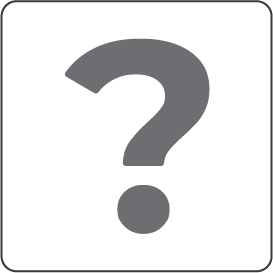 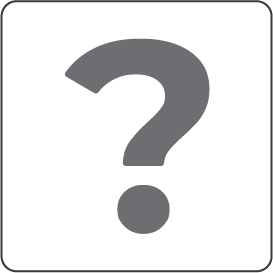 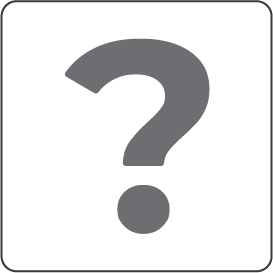 Kihívás:
Az autó feladata, hogy eljátssza nekünk a Süss fel nap-ot!
A kihívás teljesítéséhez programozd át a kisautó hangját, és a kártyák jelentését!
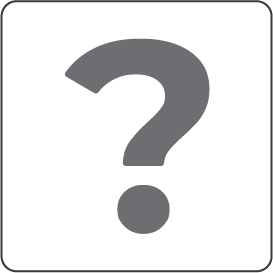 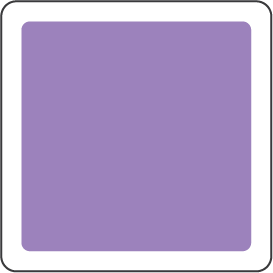 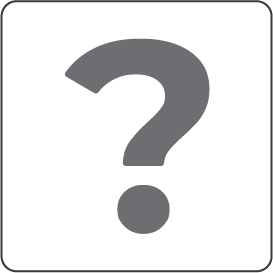 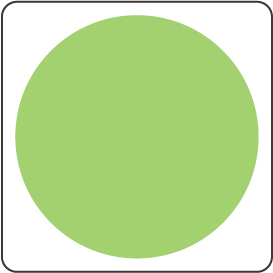 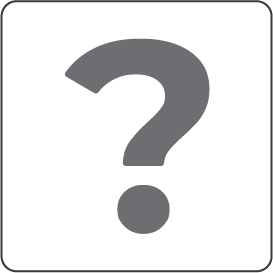 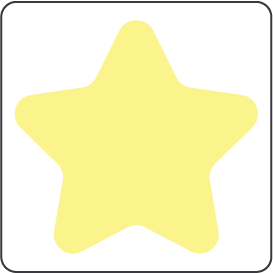 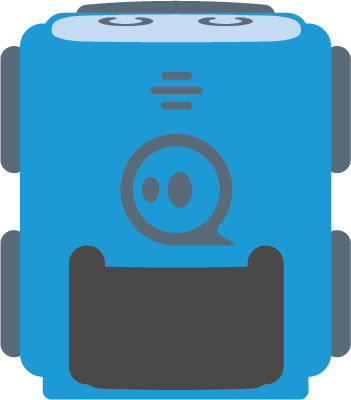 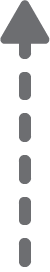 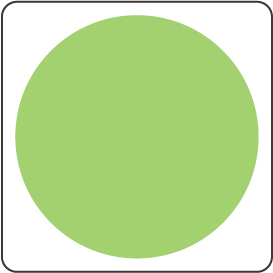 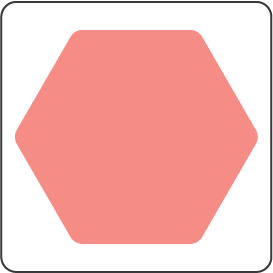 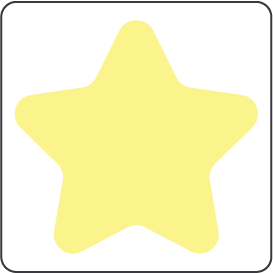 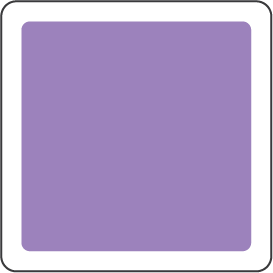 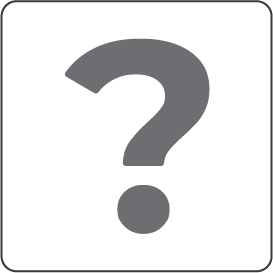 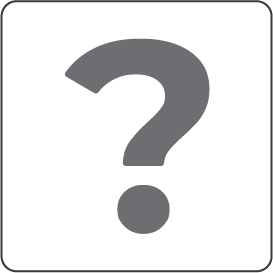 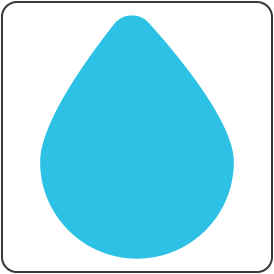 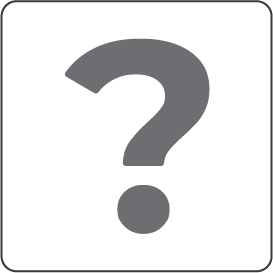 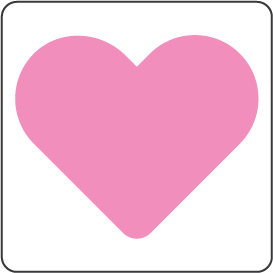 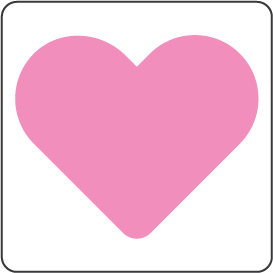 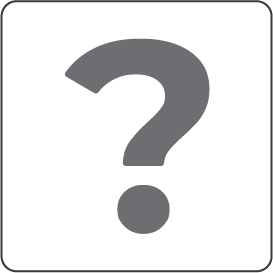 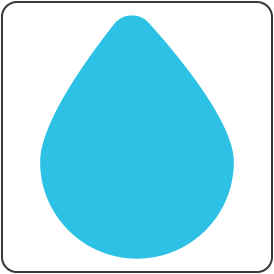 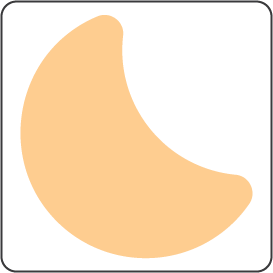 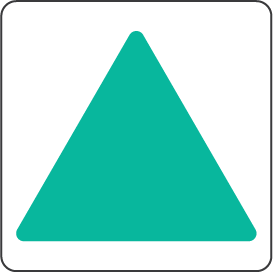 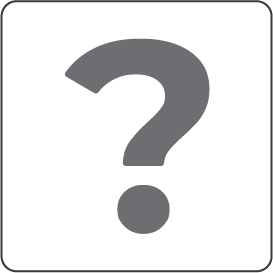 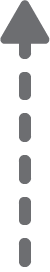 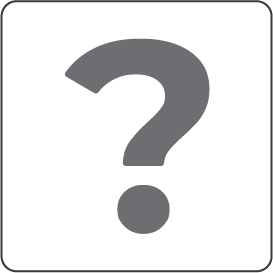 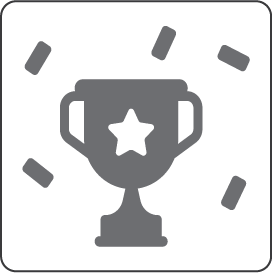 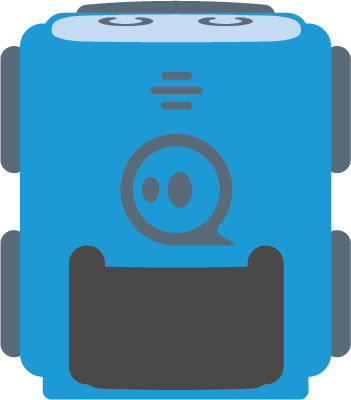 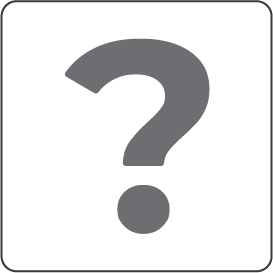 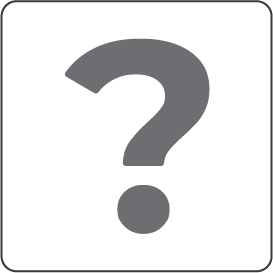 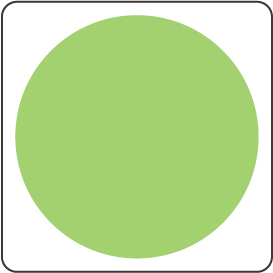 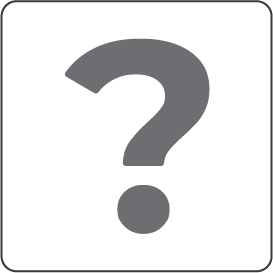 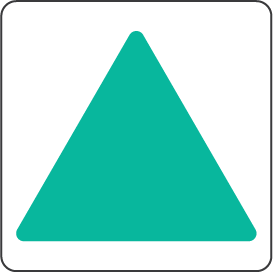 Kihívás:
Az autó feladata, hogy eljátssza nekünk a Süss fel nap-ot!
A kihívás teljesítéséhez programozd át a kisautó hangját, és a kártyák jelentését!
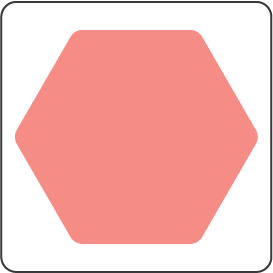 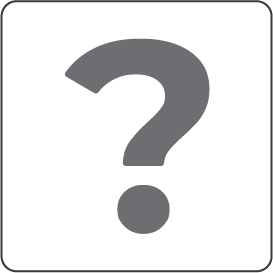 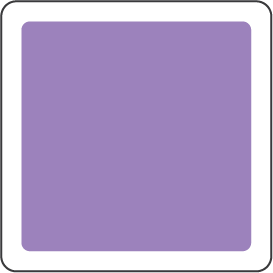 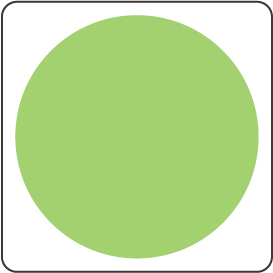 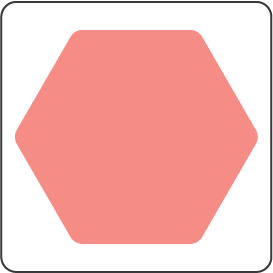 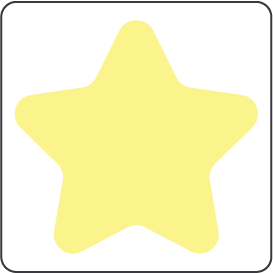 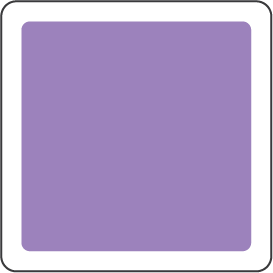 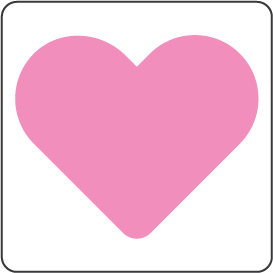 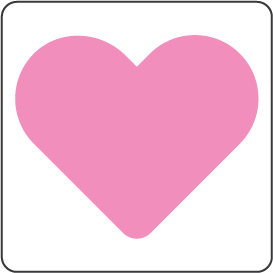 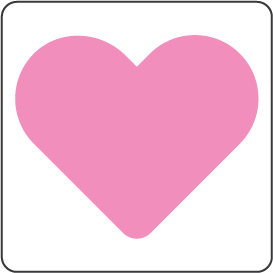 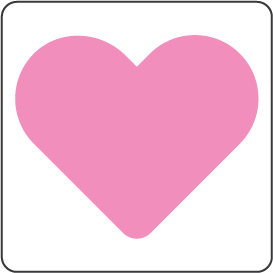 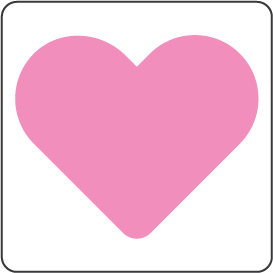 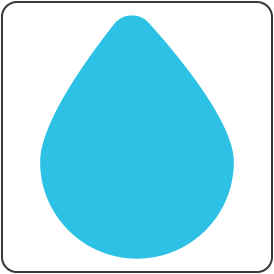 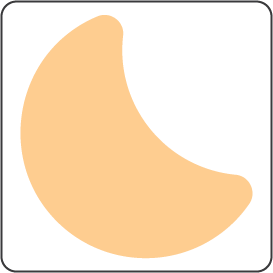 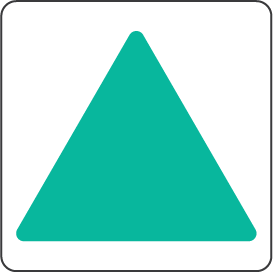 Kihívás:
Az autó feladata, hogy eljátssza nekünk a Süss fel nap-ot!
A kihívás teljesítéséhez programozd át a kisautó hangját, és a kártyák jelentését!
A teljesítéshez ezeket a kártyákat használd fel!
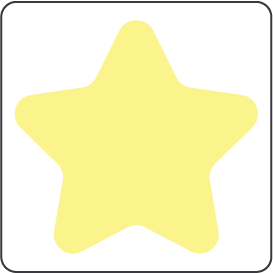 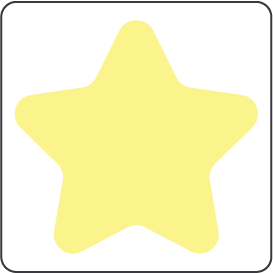 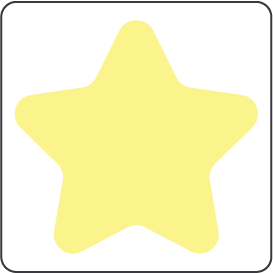 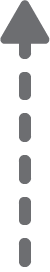 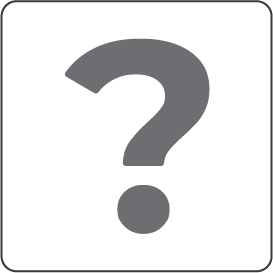 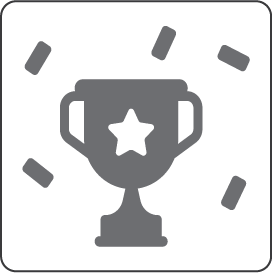 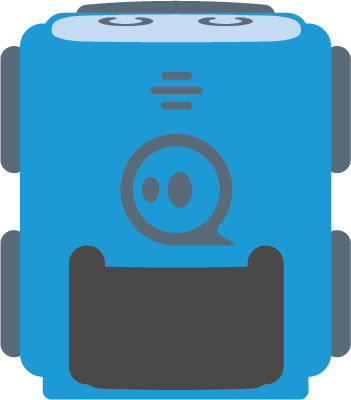 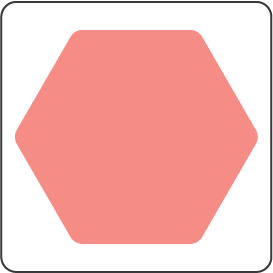 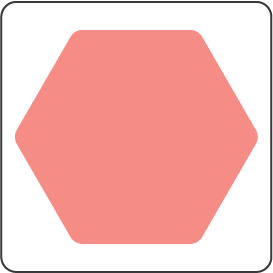 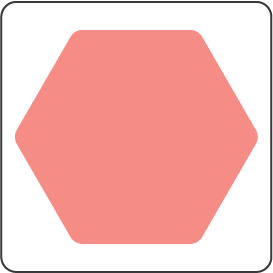 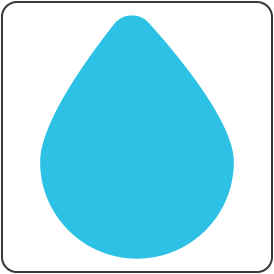 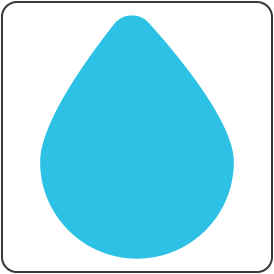 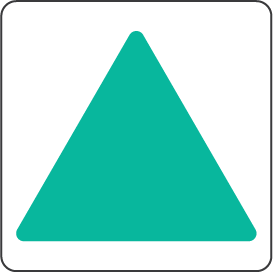 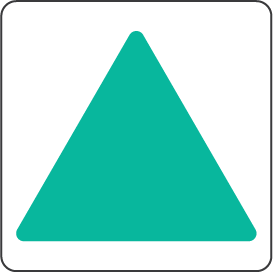 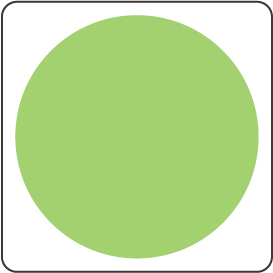 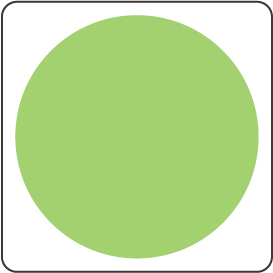 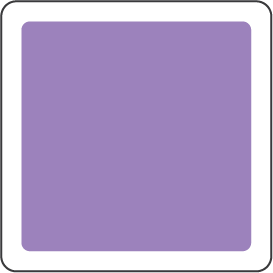 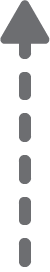 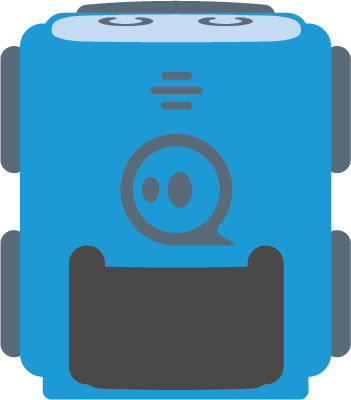 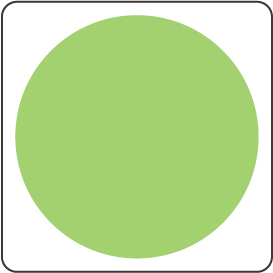 INDÍTÁS
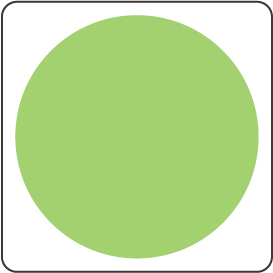 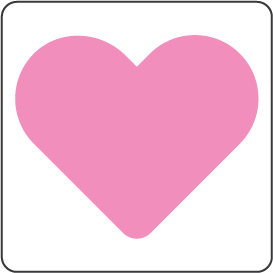 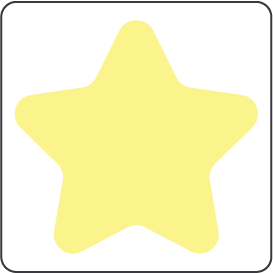 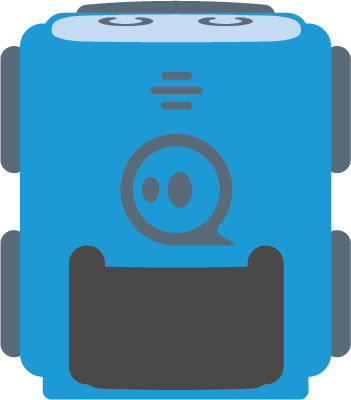 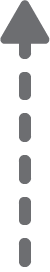 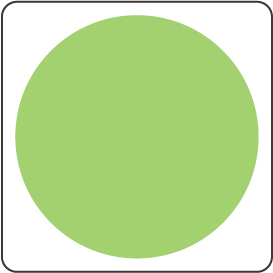 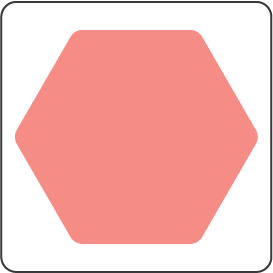 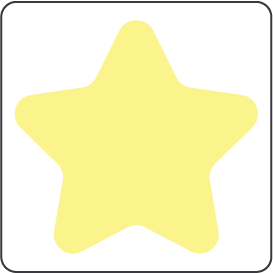 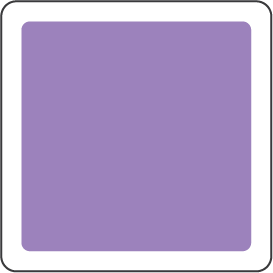 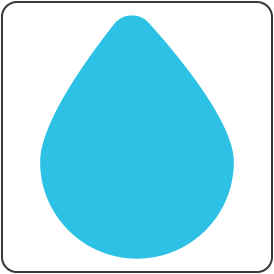 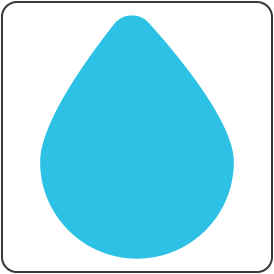 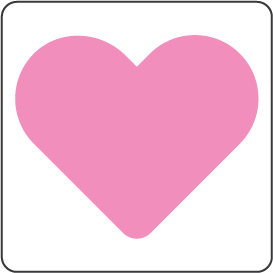 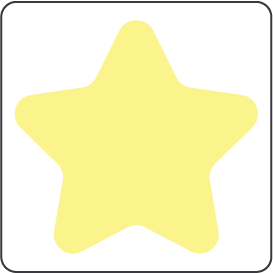 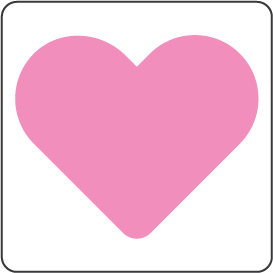 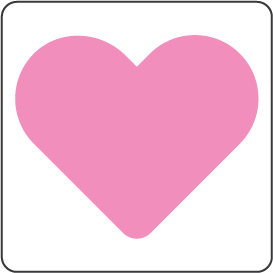 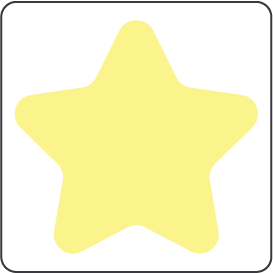 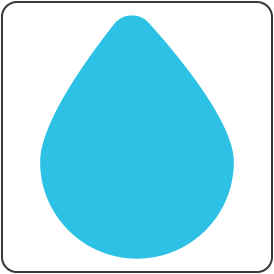 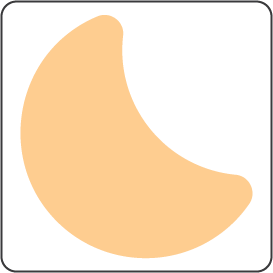 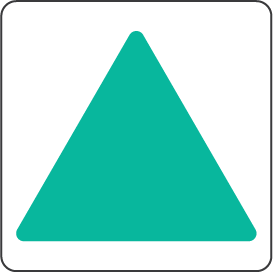 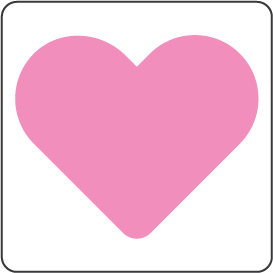 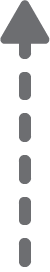 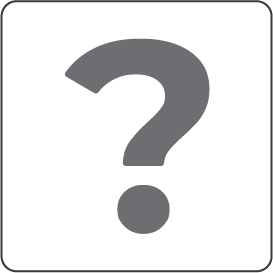 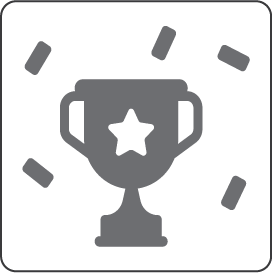 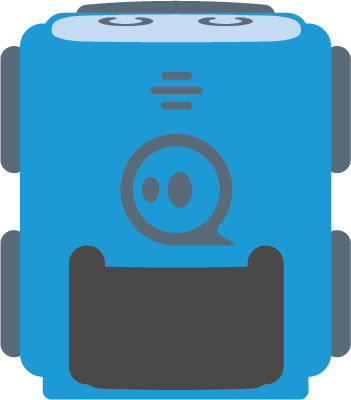 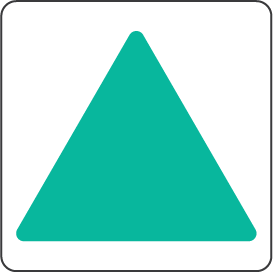 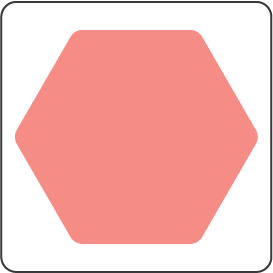 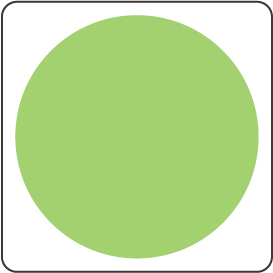 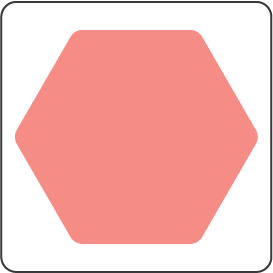 Kihívás:
Az autó feladata, hogy eljátssza nekünk a Süss fel nap-ot!
Keresd meg azokat a kártyákat, amik rossz helyen vannak és tedd a helyére!
A kihívás teljesítéséhez programozd át a kisautó hangját, és a kártyák jelentését!
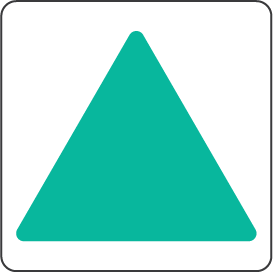 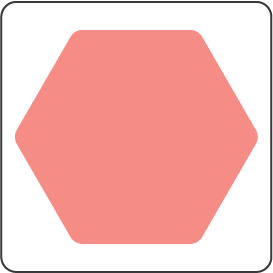 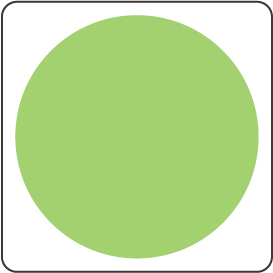 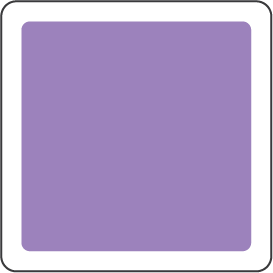 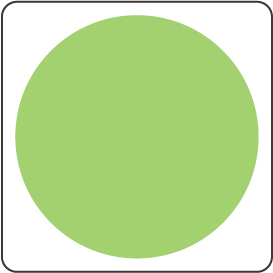 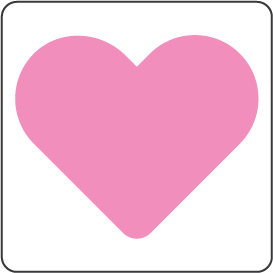 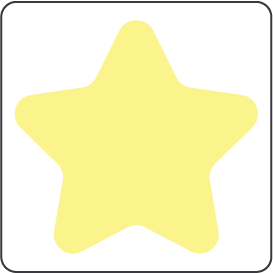 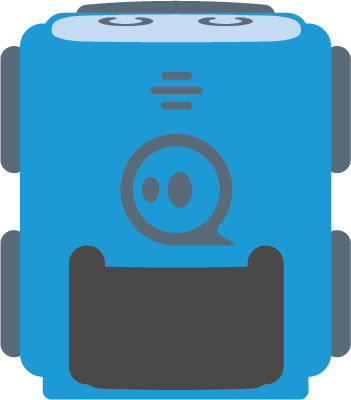 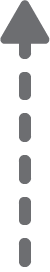 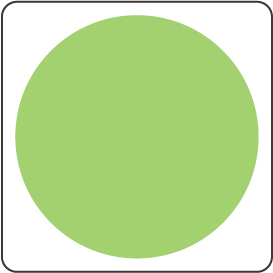 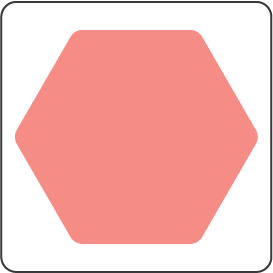 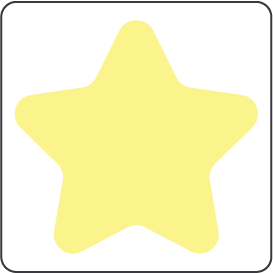 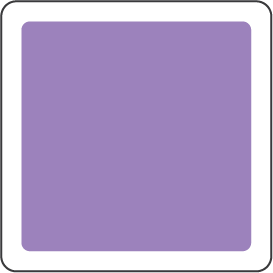 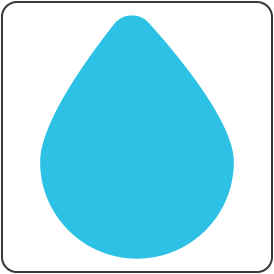 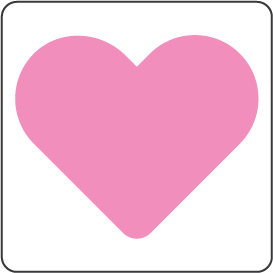 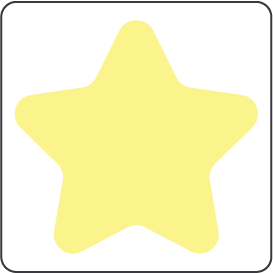 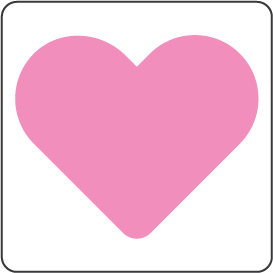 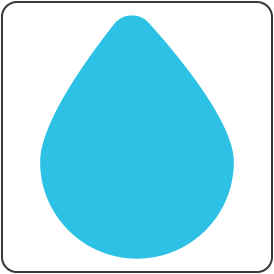 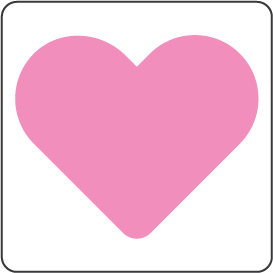 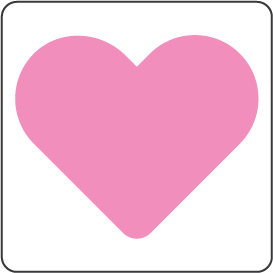 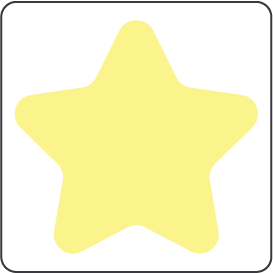 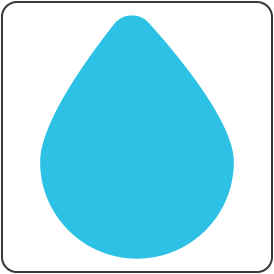 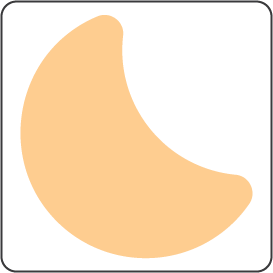 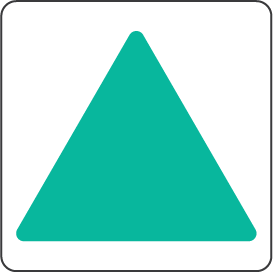 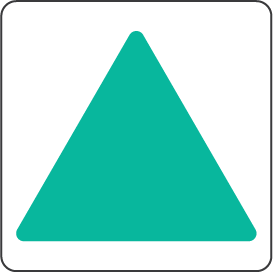 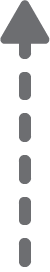 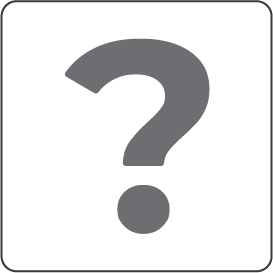 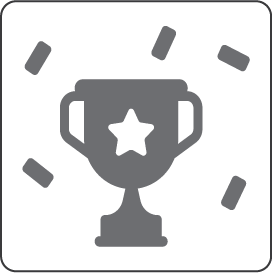 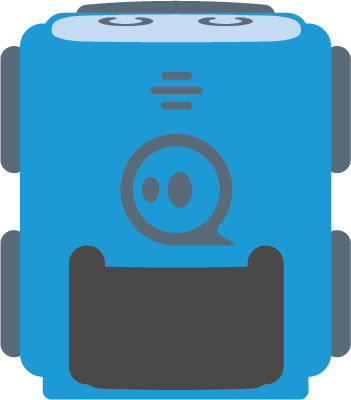 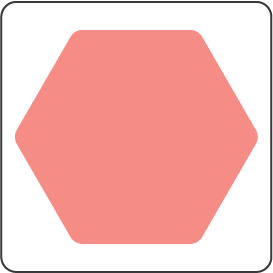 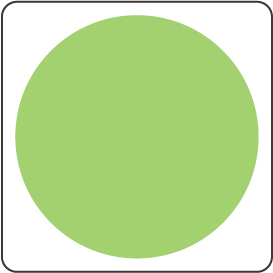 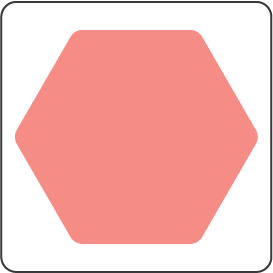 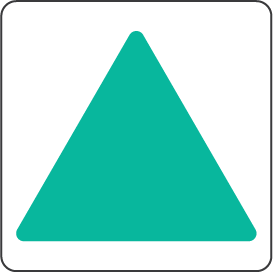 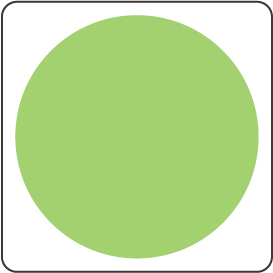 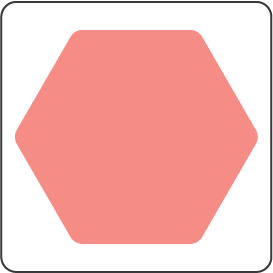 Kihívás:
Az autó feladata, hogy eljátssza nekünk a Süss fel nap-ot!
Keresd meg azokat a kártyákat, amik rossz helyen vannak és tedd a helyére!
A kihívás teljesítéséhez programozd át a kisautó hangját, és a kártyák jelentését!
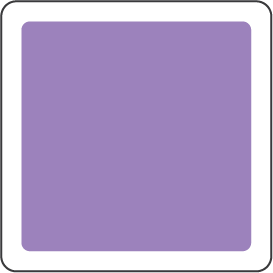 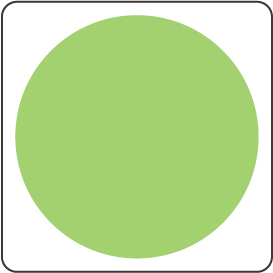 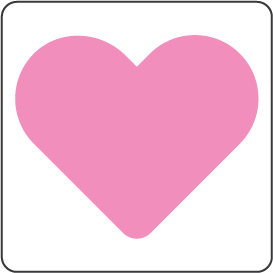 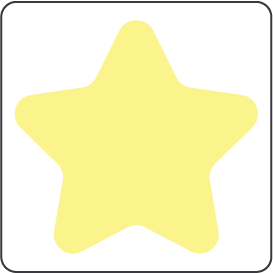 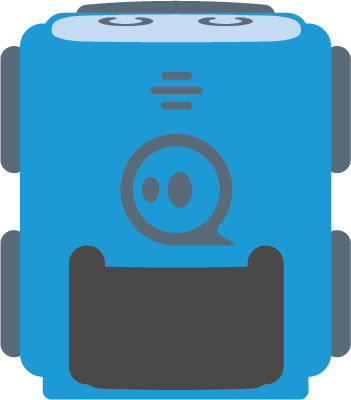 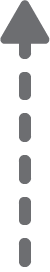 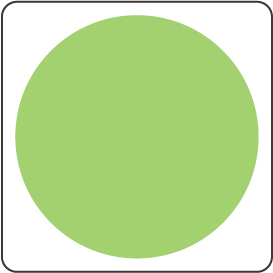 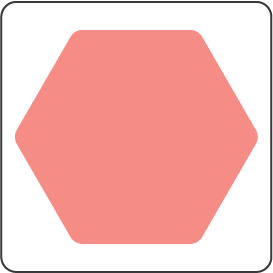 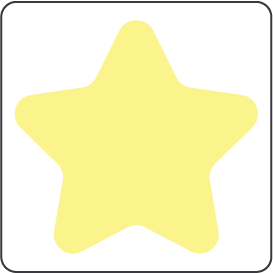 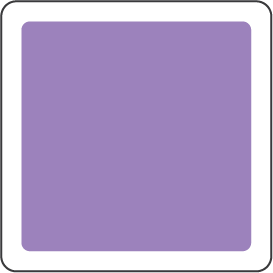 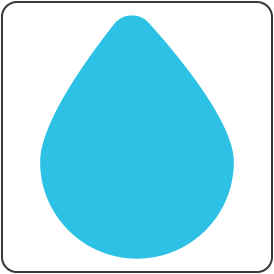 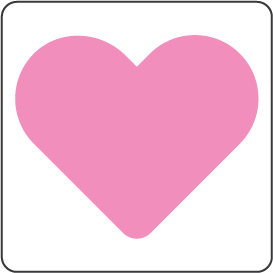 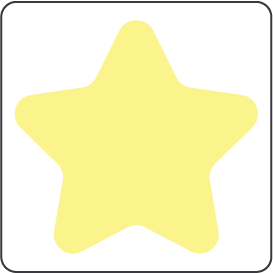 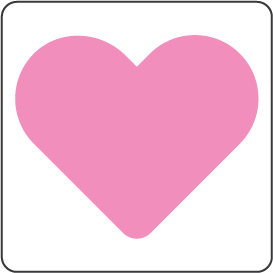 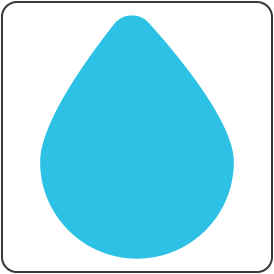 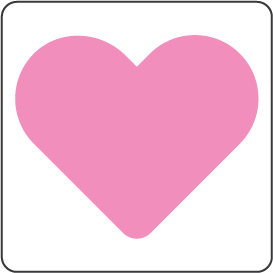 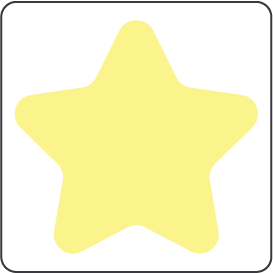 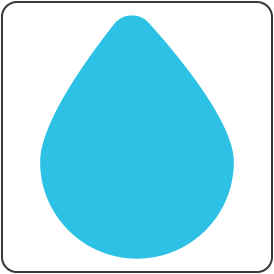 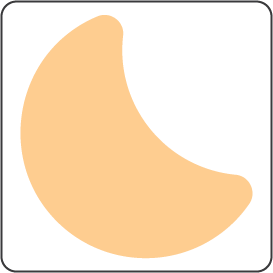 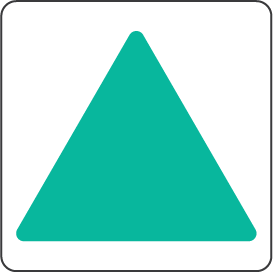 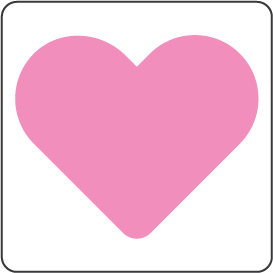 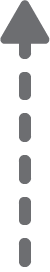 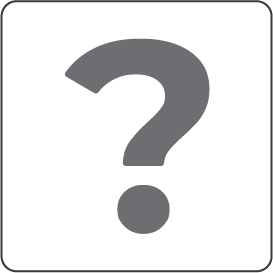 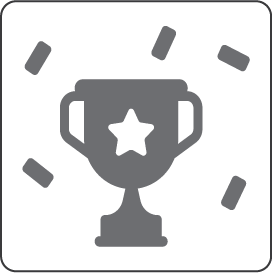 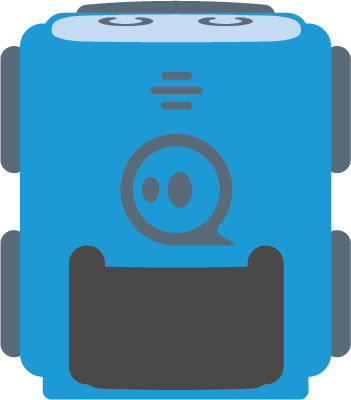 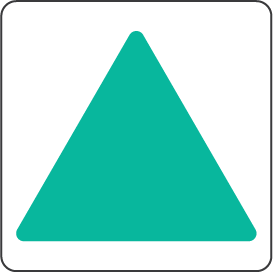 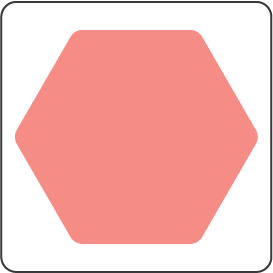 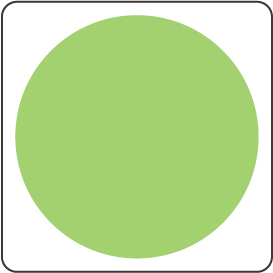 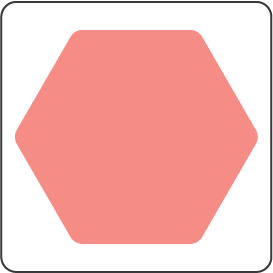 Megoldás
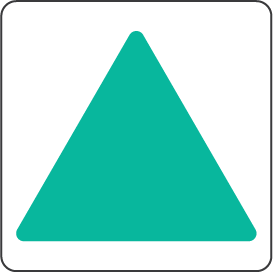 Kihívás:
Az autó feladata, hogy eljátssza nekünk a Süss fel nap-ot!
A kihívás teljesítéséhez programozd át a kisautó hangját, és a kártyák jelentését!
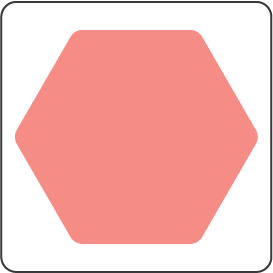 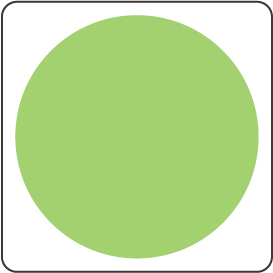 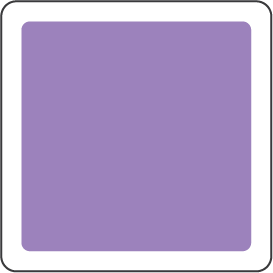